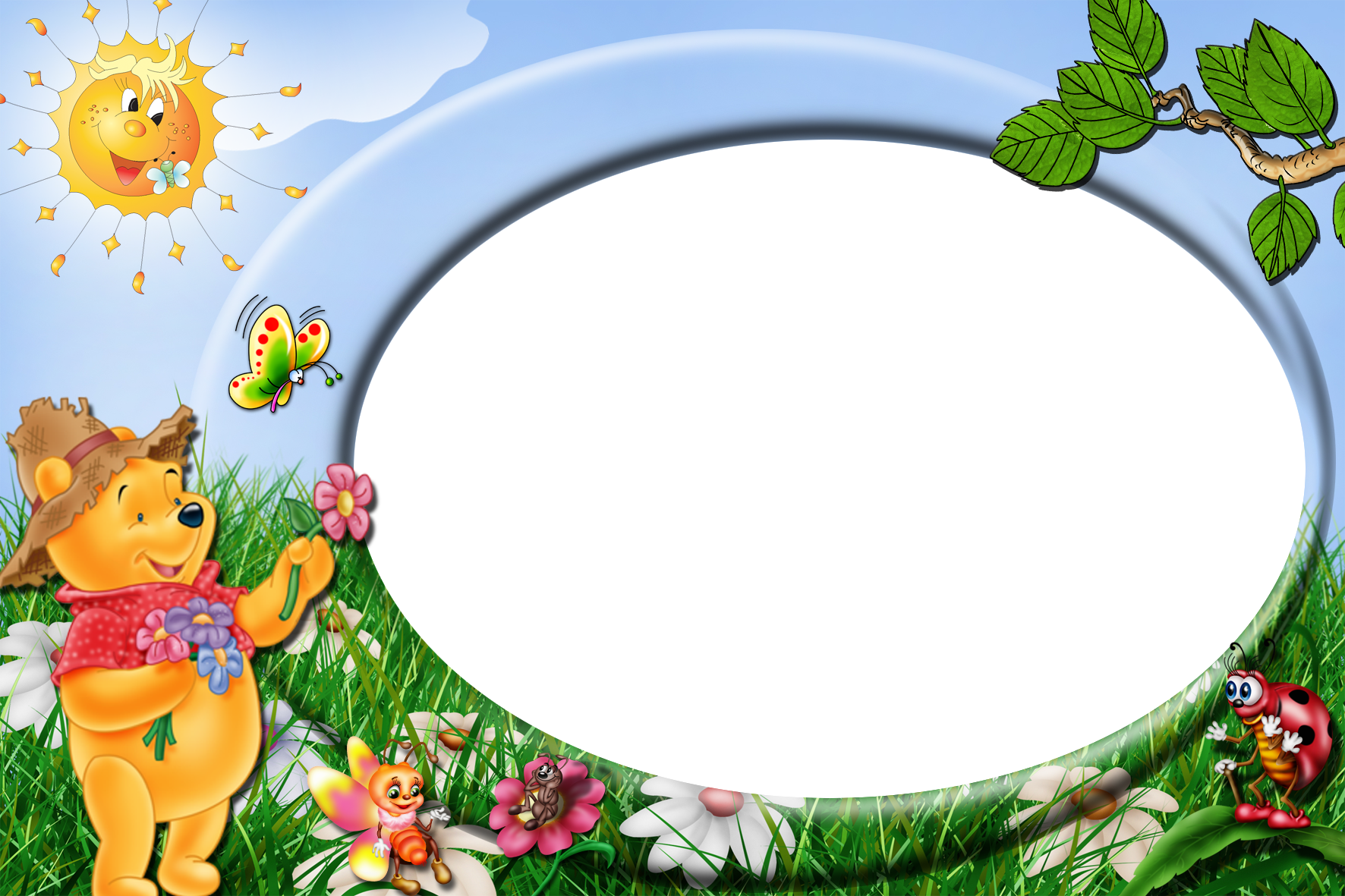 HÃY GiỮ LẤY MÀU XANH
Thứ 3 ngày 22 tháng 11 năm 2022
Tiếng Việt:
BÀI 11A. 
HÃY GiỮ LẤY MÀU XANH
(Tiết 1, 2)
CHỌN Ô CỬA 
Bài đọc thuộc lòng
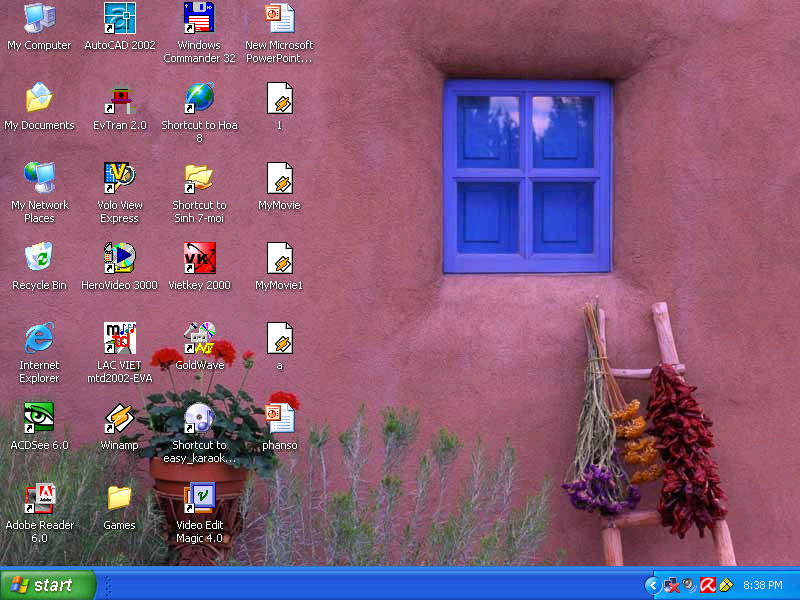 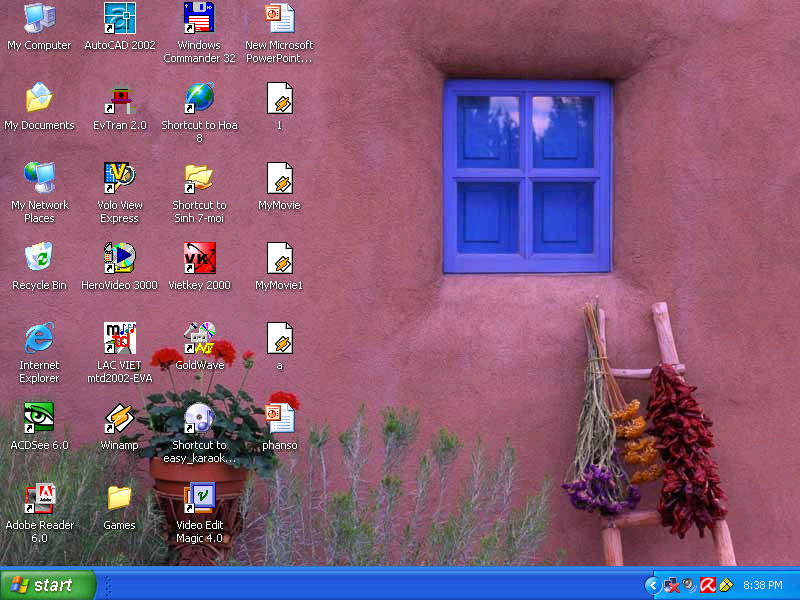 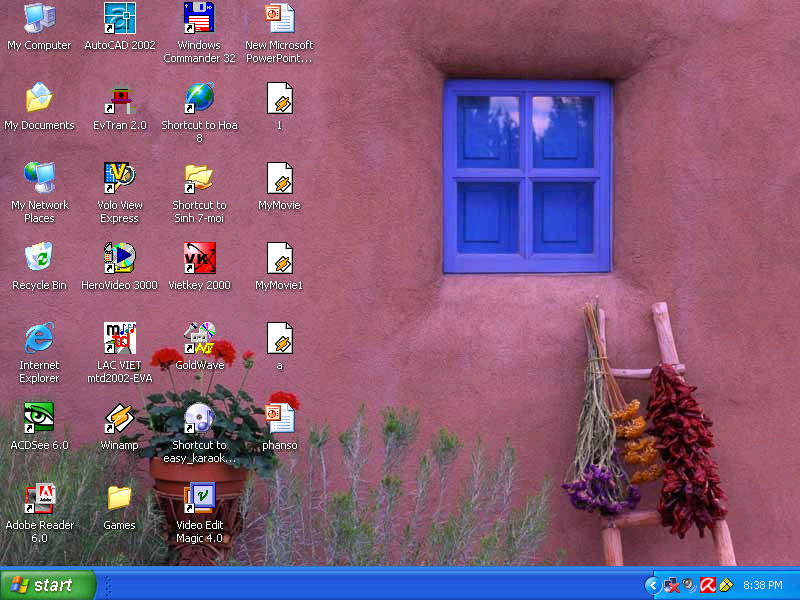 1
2
3
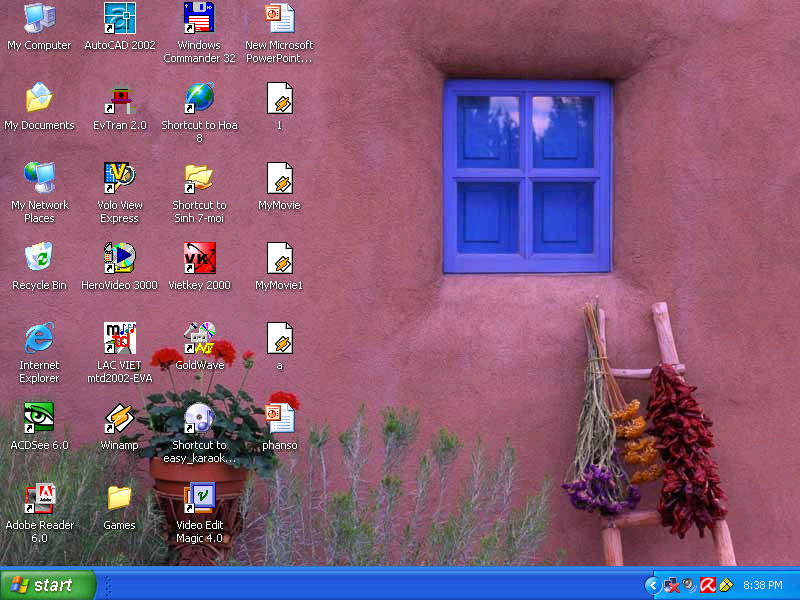 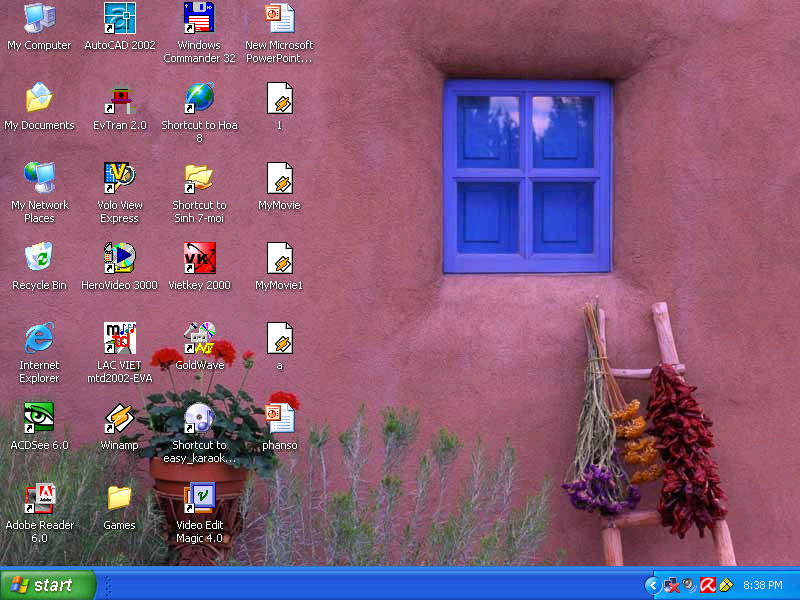 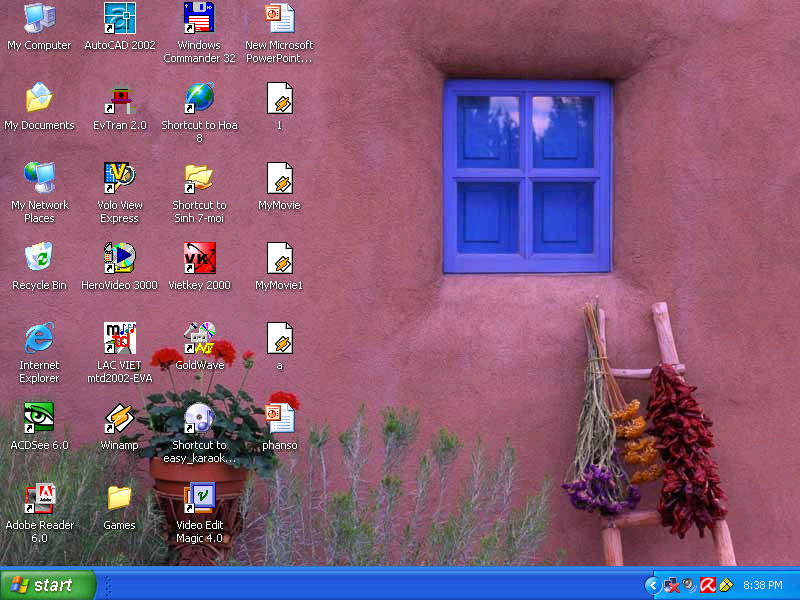 4
5
6
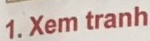 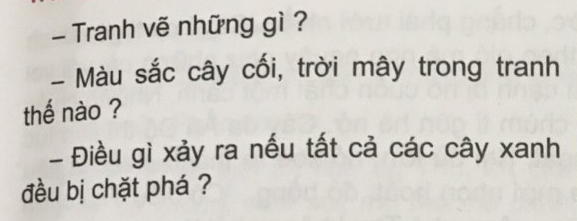 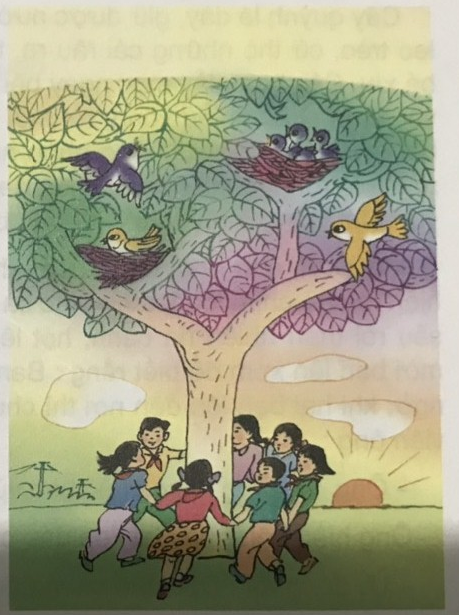 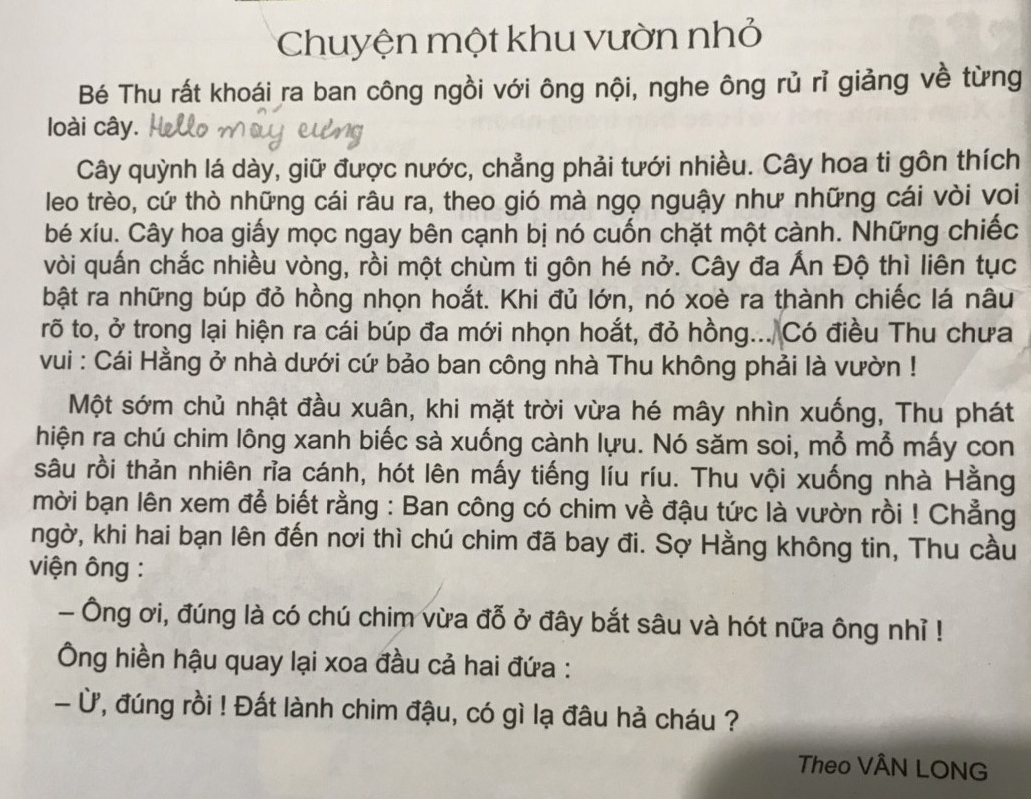 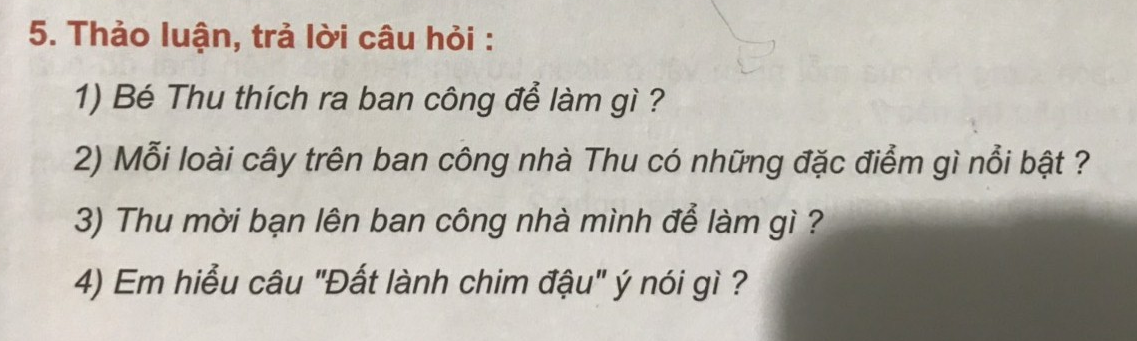 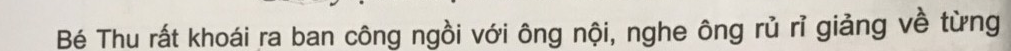 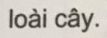 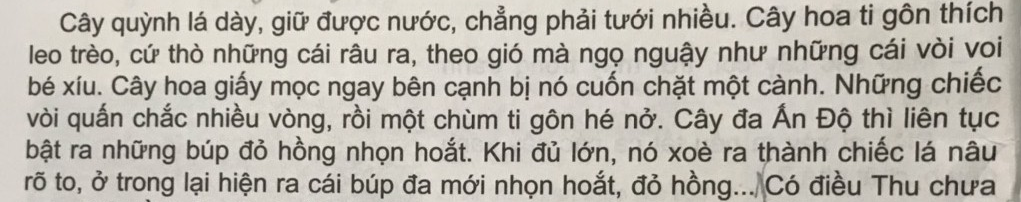 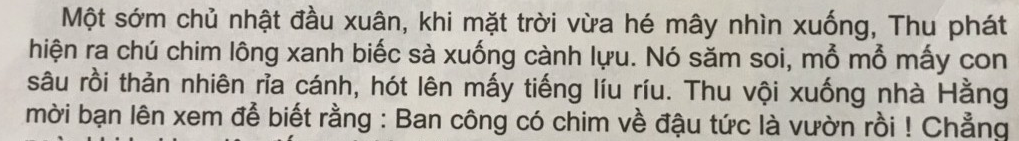 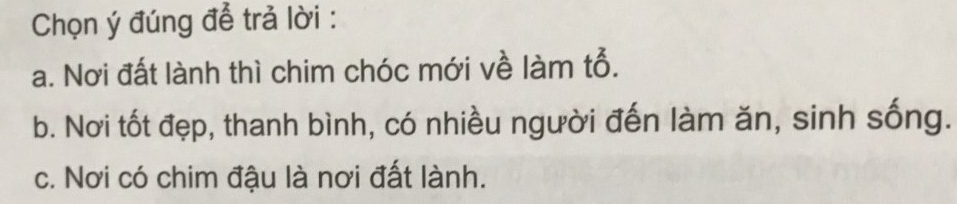 Nội dung chính của bài: Tình cảm yêu quý thiên nhiên của hai ông cháu.
Lồng ghép BVMT; 
Không săn bắn các loài động vật, không phá tổ chim, góp phần giữ gìn vẻ đẹp của môi trường thiên nhiên.
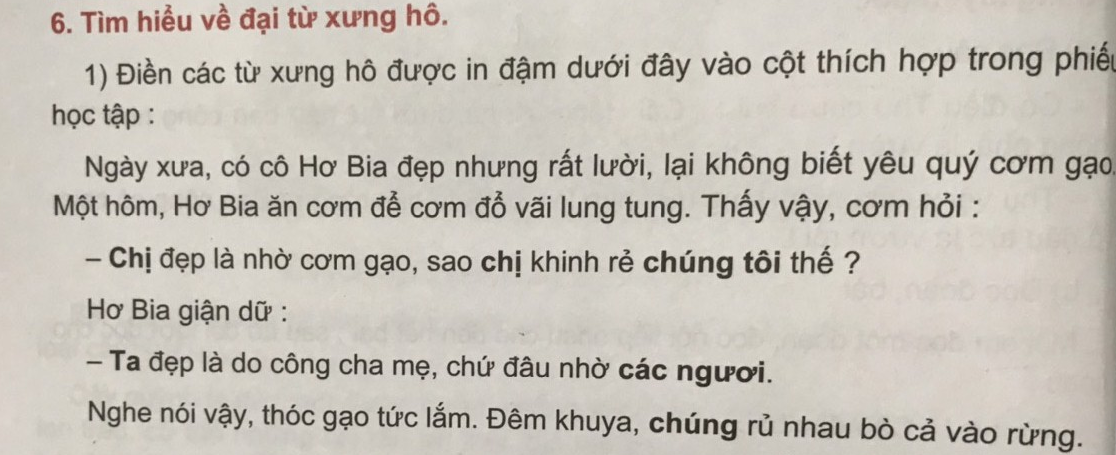 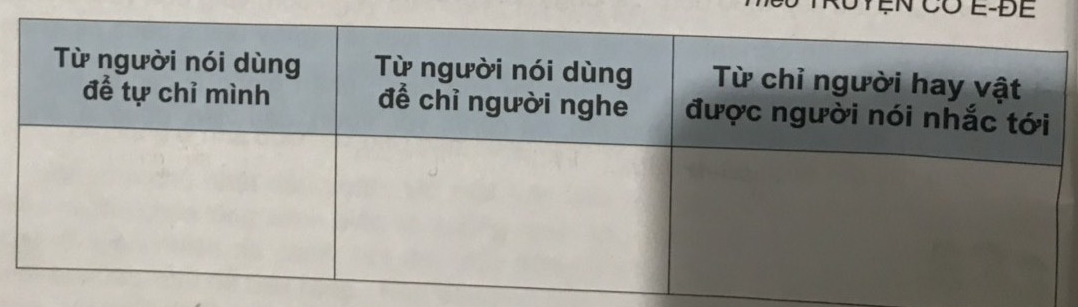 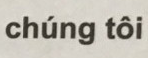 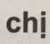 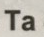 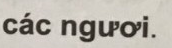 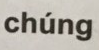 Ghi lại cách xưng hô:
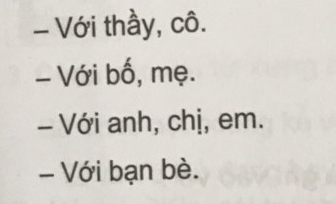 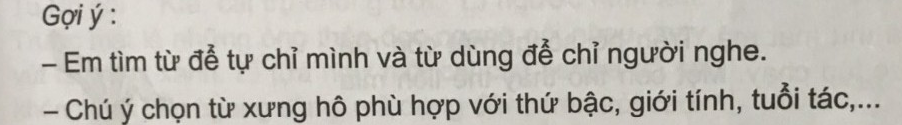 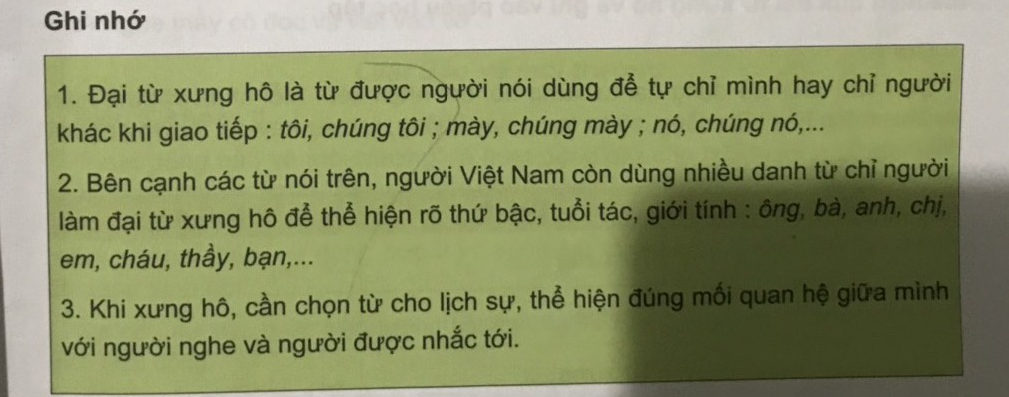 Thứ 2 ngày 15 tháng 11 năm 2021
Chính tả: Nghe – viết
Bài viết: Nỗi niềm giữ nước, giữ rừng.
4. Nghe thầy cô đọc và viết bài chính tả sau: 
           Nỗi niềm giữ nước, giữ rừng
Tôi biết tờ giấy tôi đang viết và cuốn sách này làm bằng
 bột nứa, bột gỗ của rừng. Ngồi trong lòng đò ngược sông Đà, nhìn lên nhiều đám cháy nghĩ mà giận người đốt rừng. Chính người đốt rừng đang đốt cơ man nào là sách.
Tôi còn biết rừng cầm trịch cho mực nước sông Hồng, sông Đà.Mỗi năm lũ to kéo về như dòng nước mắt đỏ lừ của rừng, những người chủ nhân của đất nước lại thêm 
canh cánh nỗi niềm giữ nước, giữ rừng.
                                                       Theo Nguyễn Tuân
6. Nêu chi tiết mà em thích nhất trong một bài văn miêu tả đã học dưới đây, theo mẫu:
a. Quang cảnh làng mạc ngày mùa.
b. Một chuyên gia máy xúc.
c. Kì diệu rừng xanh
d. Đất Cà Mau
Những chi tiết em thích các bài văn miêu tả đã học là
a. Quang cảnh làng mạc ngày mùa: 
"Trong vườn, lắc lư những chùm quả xoan vàng lịm khôngtrông thấy cuống,
 như những chuỗi tràng hạt bồ đề treo lơ lửng."
Em thích chi tiết trên vì hình ảnh so sánh rất sinh động, gần gũi  và hấp dẫn,
 gợi cho người đọc  những chùm xoan trĩu quả.
b. Một chuyên gia máy xúc: 
chi tiết "Bộ quần áo xanh màu công nhân, thân hình chắc và khỏe, khuôn mặt 
to chất phác.. tất cả gợi lên ngay từ 
phút đầu những nét giản dị, thân mật."
Em thích chi tiết trên vì cách miêu tả hình ảnh người 
chuyên gia ngoại quốc đã thể hiện tình cảm của tác giả trong đó.
c. Kì diệu rừng xanh: 
chi tiết "Mấy con mang vàng hệt như màu lá khộp đang ăn cỏ non.
 Những chiếc chân vàng giẫm trên thảm lá vàng và sắc nắng
 cũng rực vàng trên lưng nó".
Em thích chi tiết trên vì nó gợi ra một bức tranh được nhuộm 
bởi sắc vàng của nắng, của lá và những con mang đang ăn cỏ ở cánh rừng. 
d. Đất Cà Mau: chi tiết "Họ thích nghe những huyền thoại về người
 vật hổ, bắt cá sấu, bắt rắn hổ mây."
Em thích chi tiết trên vì đã miêu tả được tính cách con người Cà Mau,
thể hiện tinh thần muốn chinh phục và cải tạo thiên nhiên vùng 
đất còn hoang sơ nơi đây.
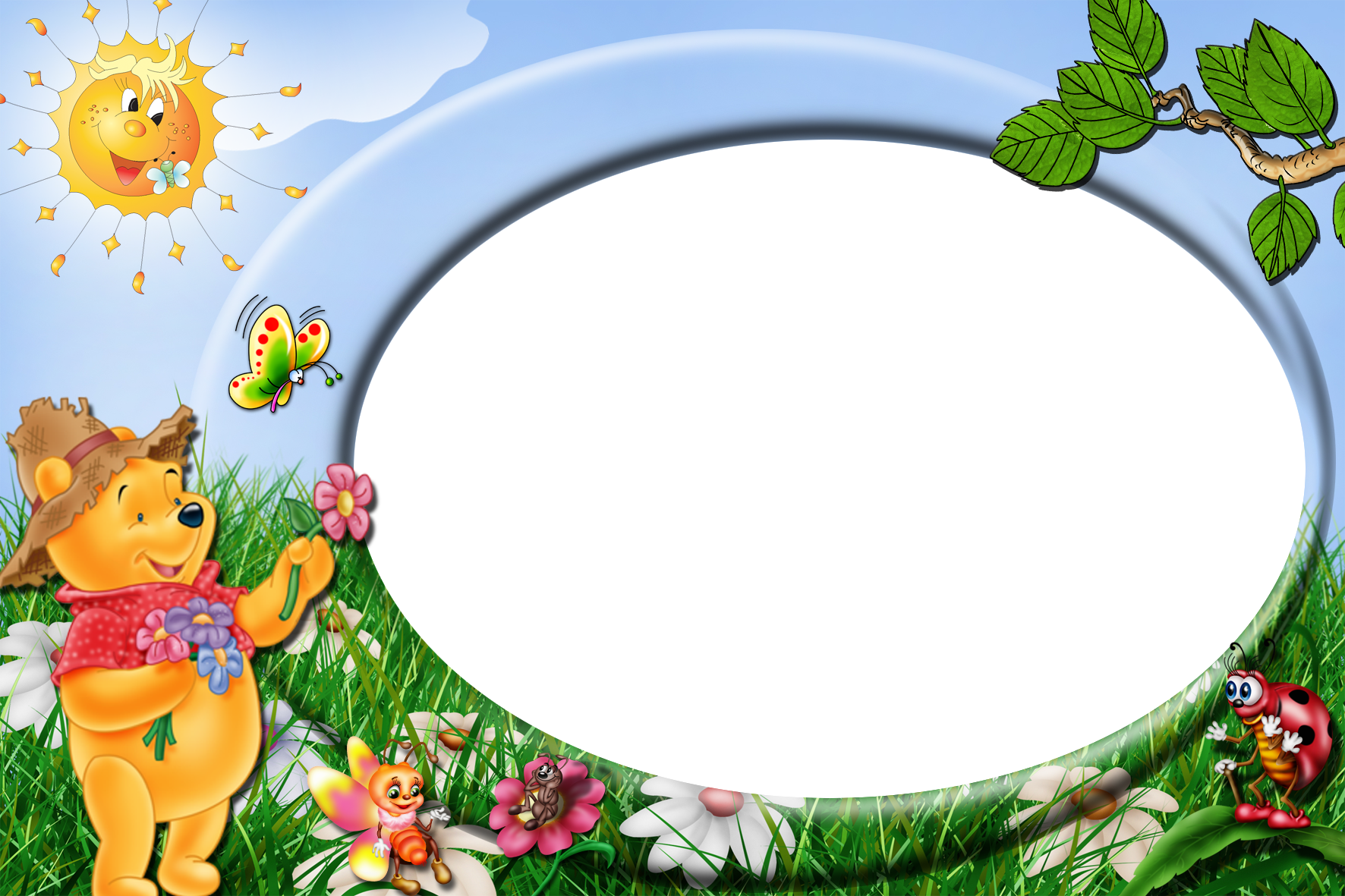 Tiếng Việt:
BÀI 10B. 
ÔN TẬP 2
(Tiết 1, 2)
Giải ô chữ
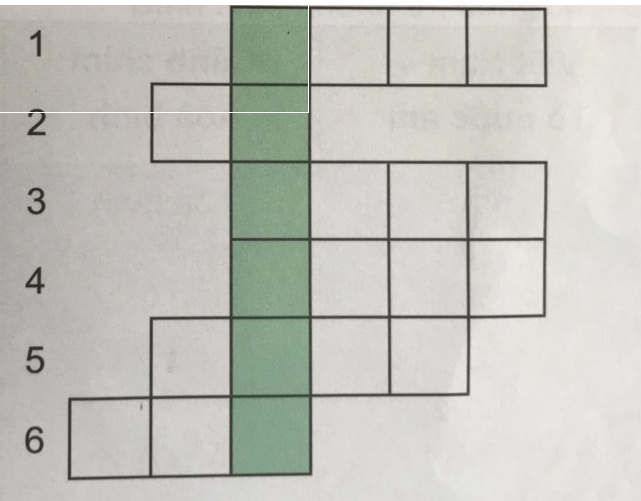 T
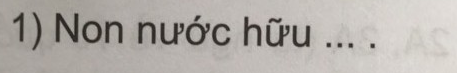 Ì
N
H
T
Ổ
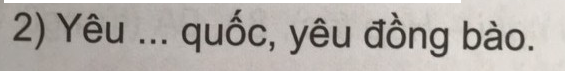 Q
U
A
Y
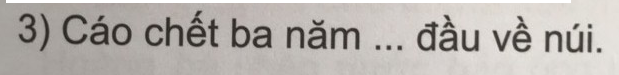 U
Ố
G
N
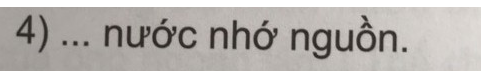 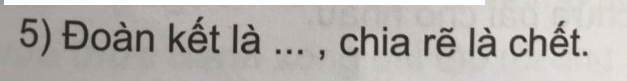 S
Ố
N
G
V
Ó
C
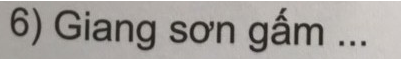 7. Ghép lại đoạn văn dưới đây sau khi đã thay những từ in đậm bằng các từ đồng nghĩa cho chính xác hơn:
Hoàng bê     chén nước bảo  ông uống. Ông vò 
đầu Hoàng và bảo: "Cháu của ông ngoan lắm! Thế cháu đã học bài chưa?“
 Hoàng nói với ông: "Cháu vừa thực hành xong bài tập rồi ông ạ!"
bưng
mời
xoa
làm